#ДанниKанят2: Размисли и статистика
д-р Антон Герунов
Началник на Политическия кабинет на заместник министър-председателя по коалиционна политика и държавна администрация и министър на вътрешните работи
1
Политически кабинет на Заместник министър-председателя по коалиционна политика и държавна администрация и министър на вътрешните работи
Съдържание
1
Отворените данни – инструмент за бизнес и политика
2
Преглед на прогреса през 2015 г.
3
Порталът за отворени данни – размисли и статистика
4
Поглед напред и развитие на екосистемата
2
Политически кабинет на Заместник министър-председателя по коалиционна политика и държавна администрация и министър на вътрешните работи
Съдържание
1
Отворените данни – инструмент за бизнес и политика
2
Преглед на прогреса през 2015 г.
3
Порталът за отворени данни – размисли и статистика
4
Поглед напред и развитие на екосистемата
3
Политически кабинет на Заместник министър-председателя по коалиционна политика и държавна администрация и министър на вътрешните работи
Отворените данни като обществен инструмент
4
Политически кабинет на Заместник министър-председателя по коалиционна политика и държавна администрация и министър на вътрешните работи
Ползите от отварянето на данни са значителни
5
Политически кабинет на Заместник министър-председателя по коалиционна политика и държавна администрация и министър на вътрешните работи
Ползи за България до 2020 г. – над 300 млн. лева
Източник: „Creating Value through Open Data”, EC
6
Политически кабинет на Заместник министър-председателя по коалиционна политика и държавна администрация и министър на вътрешните работи
Съдържание
1
Отворените данни – инструмент за бизнес и политика
2
Преглед на прогреса през 2015 г.
3
Порталът за отворени данни – размисли и статистика
4
Поглед напред и развитие на екосистемата
7
Политически кабинет на Заместник министър-председателя по коалиционна политика и държавна администрация и министър на вътрешните работи
Данни канят 2015: Следващи стъпки
1
Приемане на ЗИД на ЗДОИ и изготвяне на подзаконова нормативна уредба;
2
Адаптиране на допустими лицензи за предоставяне на данни за повторна употреба, съвместими с ангажиментите по «Партньорство за открито управление»;
3
Изготвяне и приемане на правила и технологични насоки за публикуване на данни в машинно-четим формат;
Отваряне на първите 119 набора от данни до края на годината и приоритизация на следващи;
4
5
Запознаване и насърчаване на администрацията за прилагане на инициативата за Отворени данни;
Популяризиране на инициативата сред гражданите и бизнеса.
6
8
Политически кабинет на Заместник министър-председателя по коалиционна политика и държавна администрация и министър на вътрешните работи
Данни канят 2015: Прогрес по следващите стъпки

Приемане на ЗИД на ЗДОИ и изготвяне на подзаконова нормативна уредба;

Адаптиране на допустими лицензи за предоставяне на данни за повторна употреба, съвместими с ангажиментите по «Партньорство за открито управление»;

Изготвяне и приемане на правила и технологични насоки за публикуване на данни в машинно-четим формат;

Отваряне на първите 119 набора от данни до края на годината и приоритизация на следващи;
Запознаване и насърчаване на администрацията за прилагане на инициативата за Отворени данни;

Популяризиране на инициативата сред гражданите и бизнеса.

9
Политически кабинет на Заместник министър-председателя по коалиционна политика и държавна администрация и министър на вътрешните работи
Отвореност към края на 2014
България изостава спрямо останалите държави по света, най-вече поради липса на прогрес през 2013-2014 година:
Индекс за Отворени данни  на “Партньорство за открито управление”:
През 2013г. България е на 20-то място (Великобритания е на 1-во място);
През 2014г. България е на 51-во място (Великобритания е на 1-во място).









Изследване на ООН за развитието на електронното управление (EDGI):
През 2012 г. – България е на 60-то място (от 193 страни);
През 2014 г. – България е на 73-то място (от 193 страни).
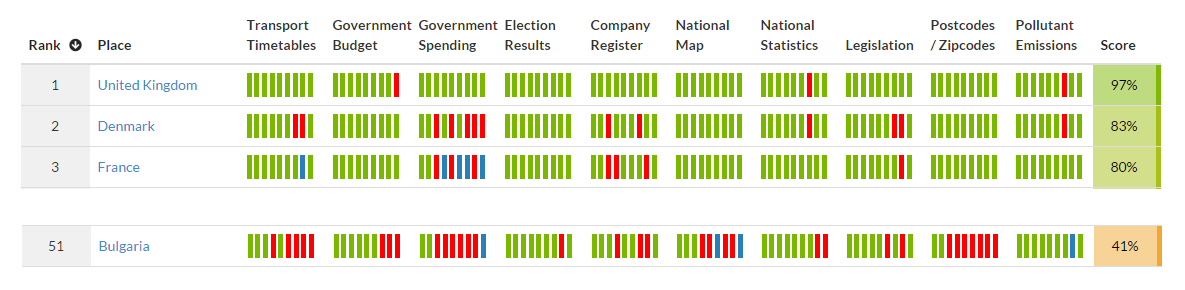 10
Политически кабинет на Заместник министър-председателя по коалиционна политика и държавна администрация и министър на вътрешните работи
Отвореност към края на 2015: нещо се случи…
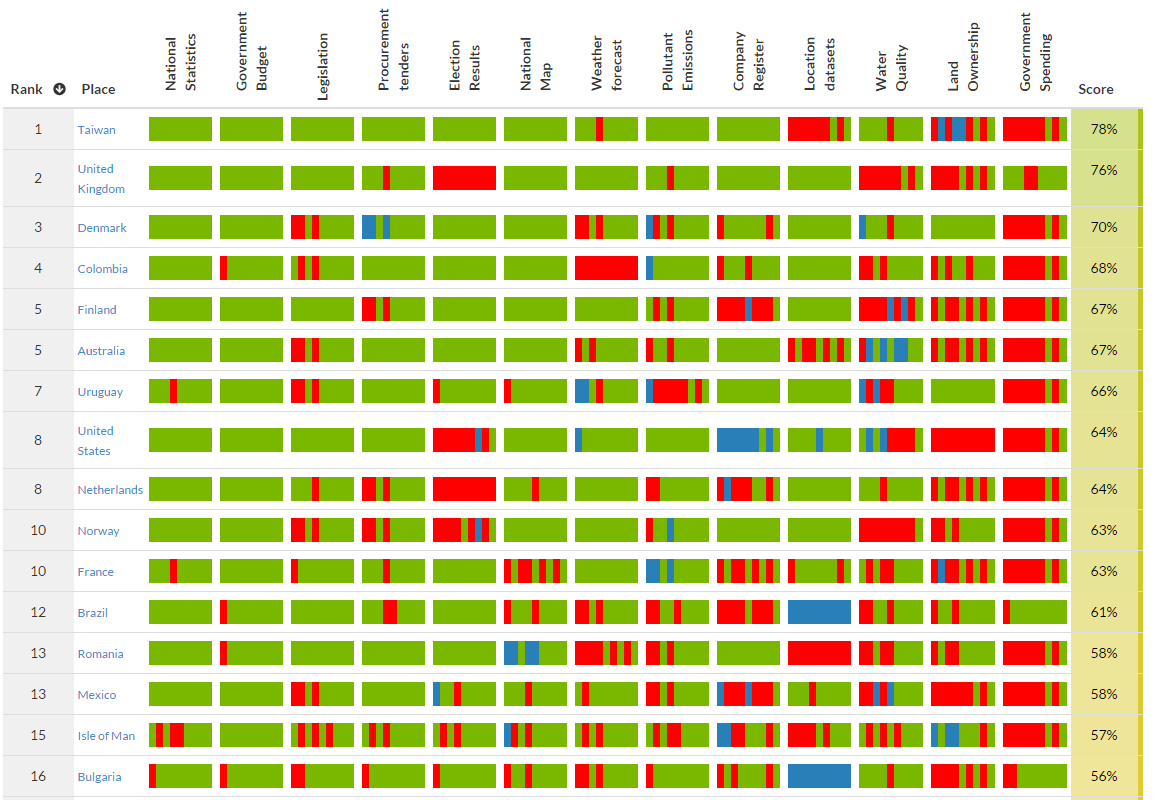 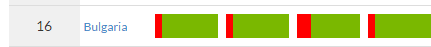 11
Политически кабинет на Заместник министър-председателя по коалиционна политика и държавна администрация и министър на вътрешните работи
България в топ 10 за Европа през 2015 г.
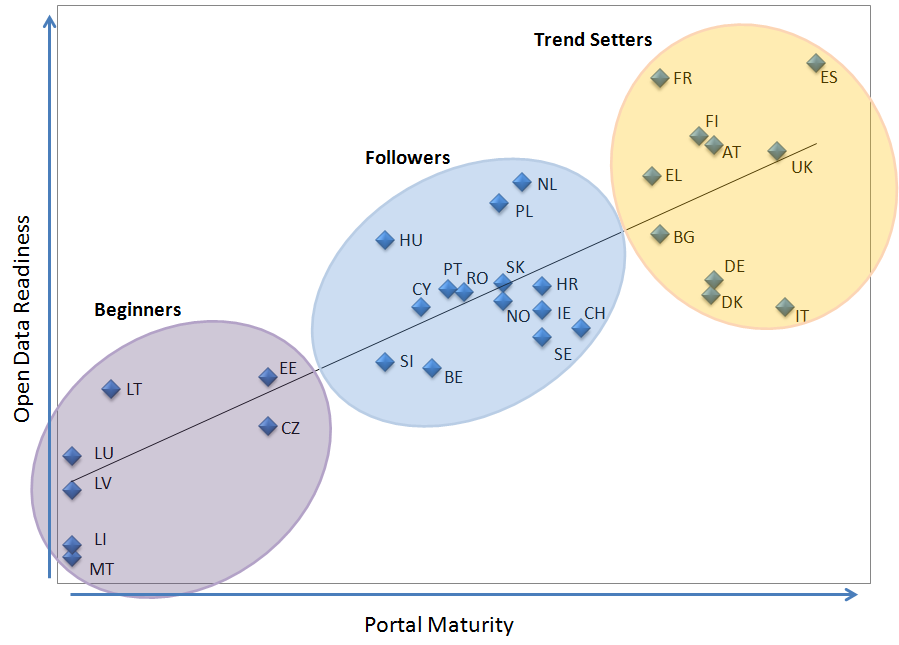 Източник: http://www.europeandataportal.eu/
3/12/15
12
Политически кабинет на Заместник министър-председателя по коалиционна политика и държавна администрация и министър на вътрешните работи
Съдържание
1
Отворените данни – инструмент за бизнес и политика
2
Преглед на прогреса през 2015 г.
3
Порталът за отворени данни – размисли и статистика
4
Поглед напред и развитие на екосистемата
13
Политически кабинет на Заместник министър-председателя по коалиционна политика и държавна администрация и министър на вътрешните работи
Портал за отворени данни
Централизиран уеб-портал, който осигурява механизми за автоматично и ръчно публикуване, управление и търсене на набори от данни, предоставени в отворен, машинночетим формат, заедно със съответните метаданни
Национален портал за отворени данни
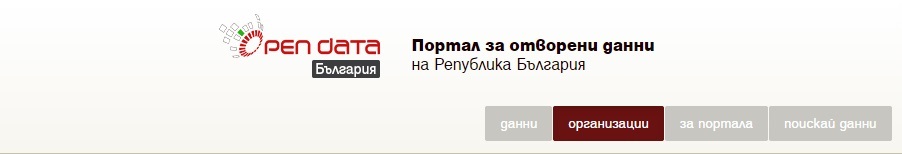 3/12/15
14
Политически кабинет на Заместник министър-председателя по коалиционна политика и държавна администрация и министър на вътрешните работи
Устойчив ръст на броя набори от данни
Нарастване на добавената стойност от отварянето на данните
3/12/15
15
Политически кабинет на Заместник министър-председателя по коалиционна политика и държавна администрация и министър на вътрешните работи
Постоянен интерес с пикове при някои набори
5,201
Потребителя средно за месец
Брой потребители по месеци
5.58
Страници на активна сесия
74.4%
Нови посетители
126
Държави на потребителите
16
Политически кабинет на Заместник министър-председателя по коалиционна политика и държавна администрация и министър на вътрешните работи
Съдържание
1
Отворените данни – инструмент за бизнес и политика
2
Преглед на прогреса през 2015 г.
3
Порталът за отворени данни – размисли и статистика
4
Поглед напред и развитие на екосистемата
17
Политически кабинет на Заместник министър-председателя по коалиционна политика и държавна администрация и министър на вътрешните работи
Потенциал за отключване на нова стойност
Нарастване на добавената стойност от отварянето на данните
3/12/15
18
Политически кабинет на Заместник министър-председателя по коалиционна политика и държавна администрация и министър на вътрешните работи
Балансирана и разнообразна екосистема
19
Политически кабинет на Заместник министър-председателя по коалиционна политика и държавна администрация и министър на вътрешните работи
Проекти за развитие на екосистемата
Нов портал + 300 обучени
Проект за надграждане, автоматизация на портала за отворени данни
500,000 лева по ОП Добро управление
1,000 обучени експерти
Разработване и провеждане на обучения за отворени данни 2016-2020 г.
500,000 лева по ОП Добро управление
Интегриран портал
Национален портал за гео-пространствени данни INSPIRE
2,000,000 лева по ОП Добро управление
500 интерфейса
Разработка и внедряване на онлайн интерфейси за отворени данни
5,000,000 лева по ОП Добро управление
3/12/15
20
Политически кабинет на Заместник министър-председателя по коалиционна политика и държавна администрация и министър на вътрешните работи
Трансформиращ ефект на отворените данни
21
Политически кабинет на Заместник министър-председателя по коалиционна политика и държавна администрация и министър на вътрешните работи
#ДанниKанят2: Благодаря за вниманието!
д-р Антон Герунов
Началник на Политическия кабинет на заместник министър-председателя по коалиционна политика и държавна администрация и министър на вътрешните работи
22
Политически кабинет на Заместник министър-председателя по коалиционна политика и държавна администрация и министър на вътрешните работи